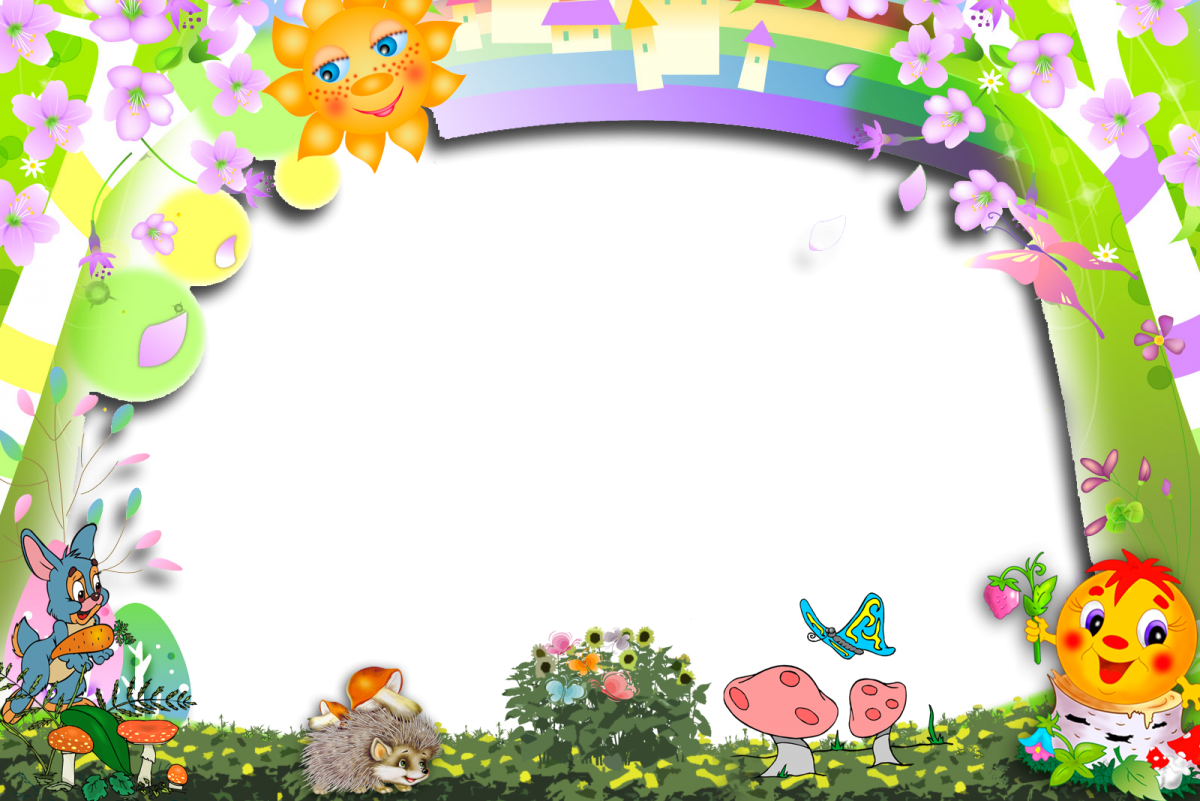 Путешествие по сказкам
В подготовительной группе
Воспитатель: Мелешко А.А.
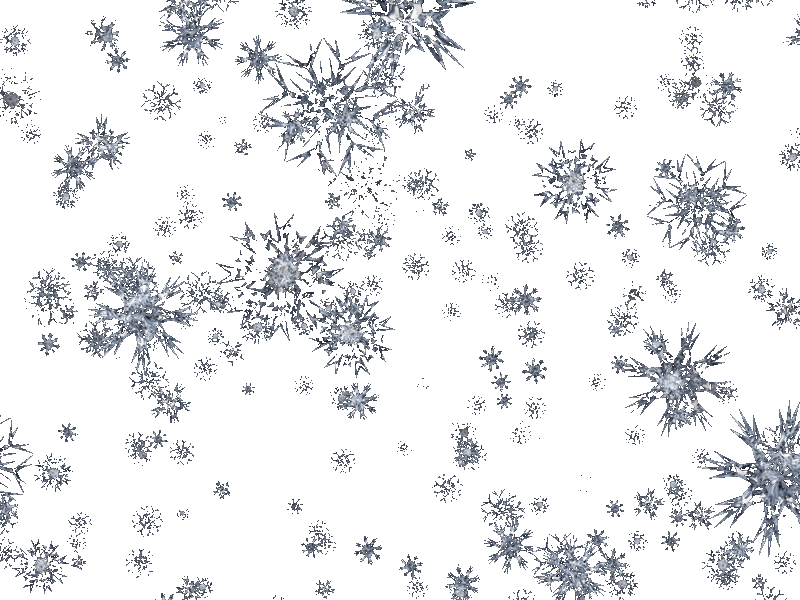 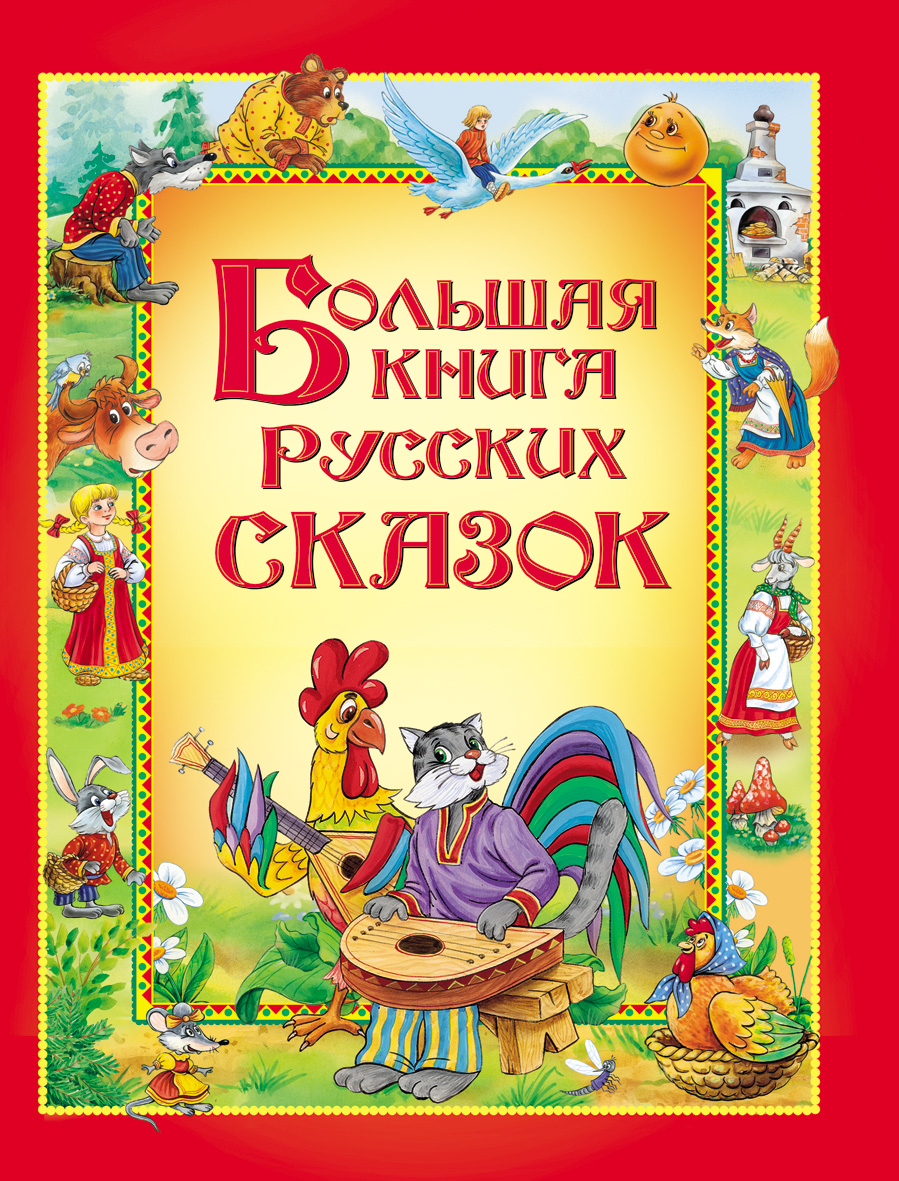 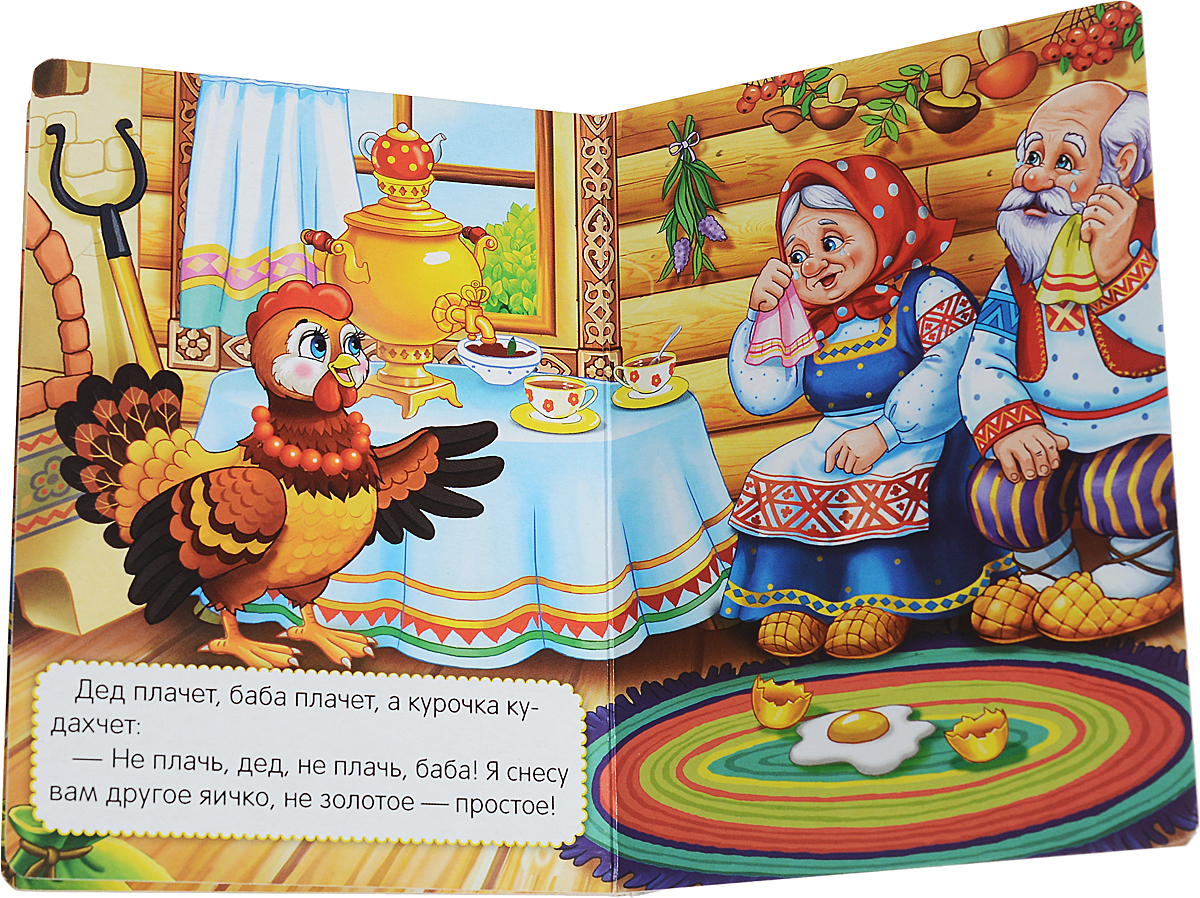 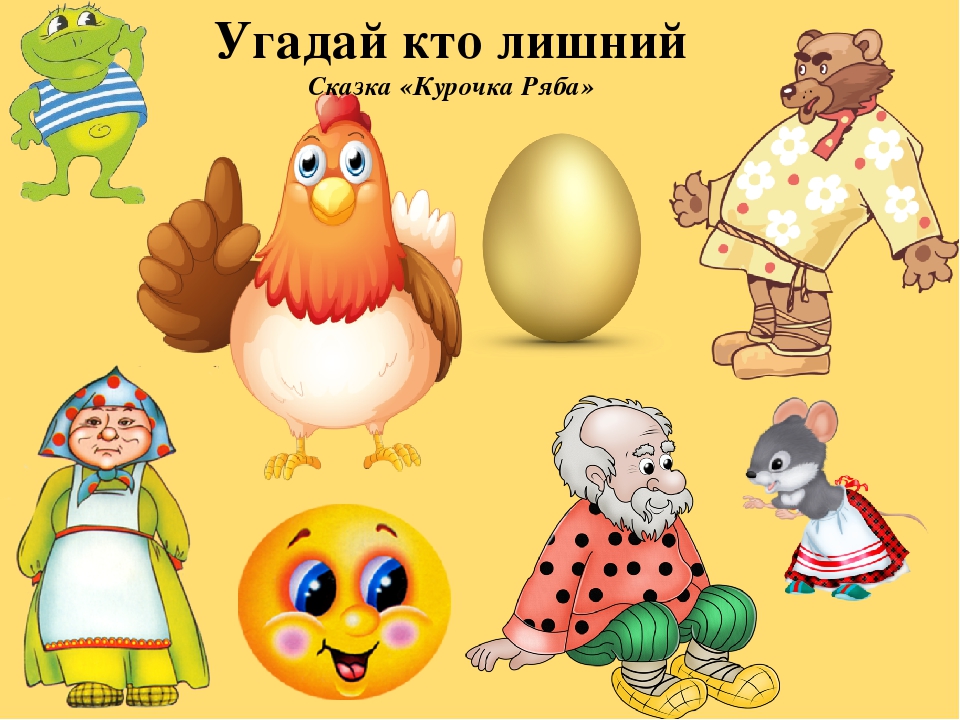 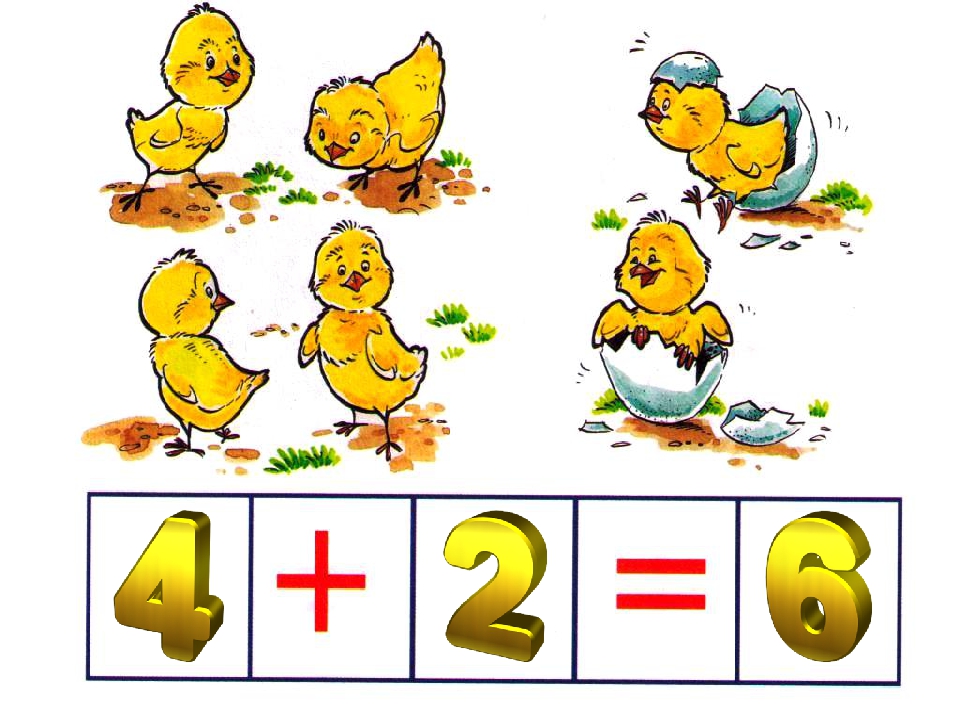 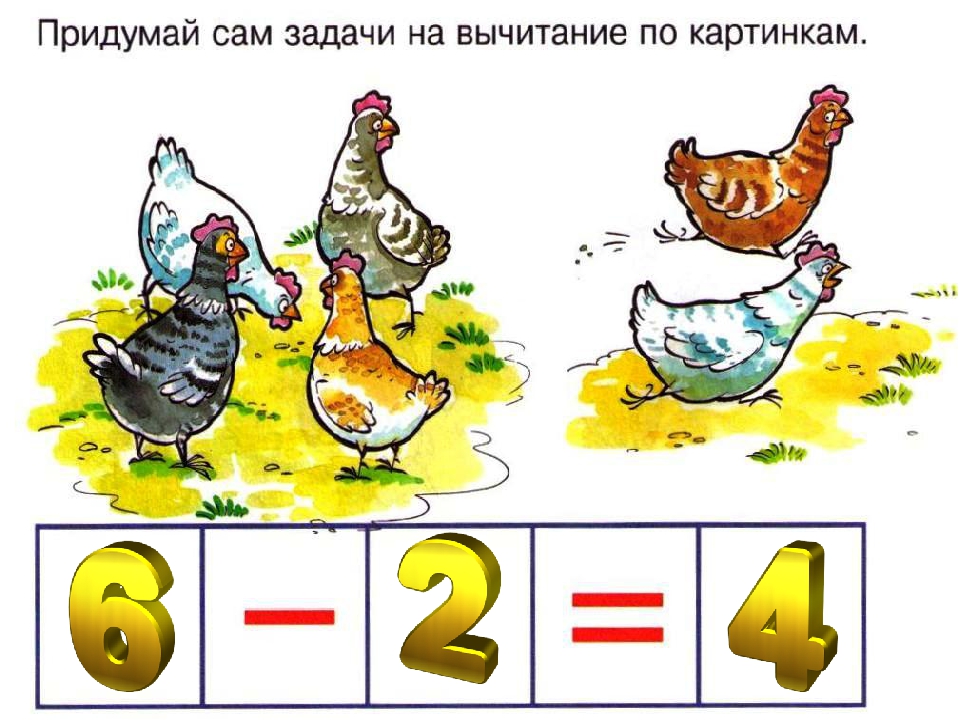 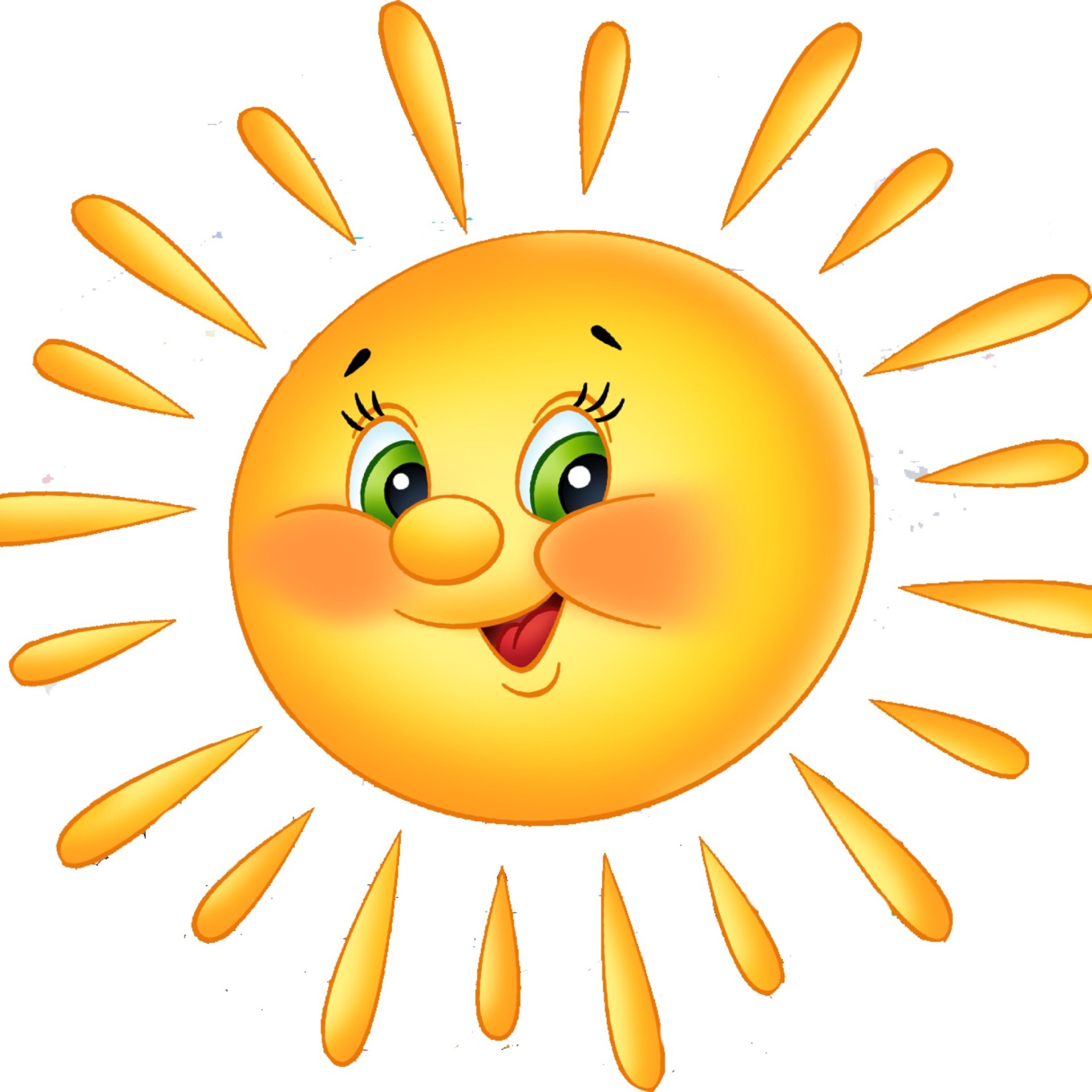 Амбар – холодное складское помещения для хранения запасов зерновых культур.
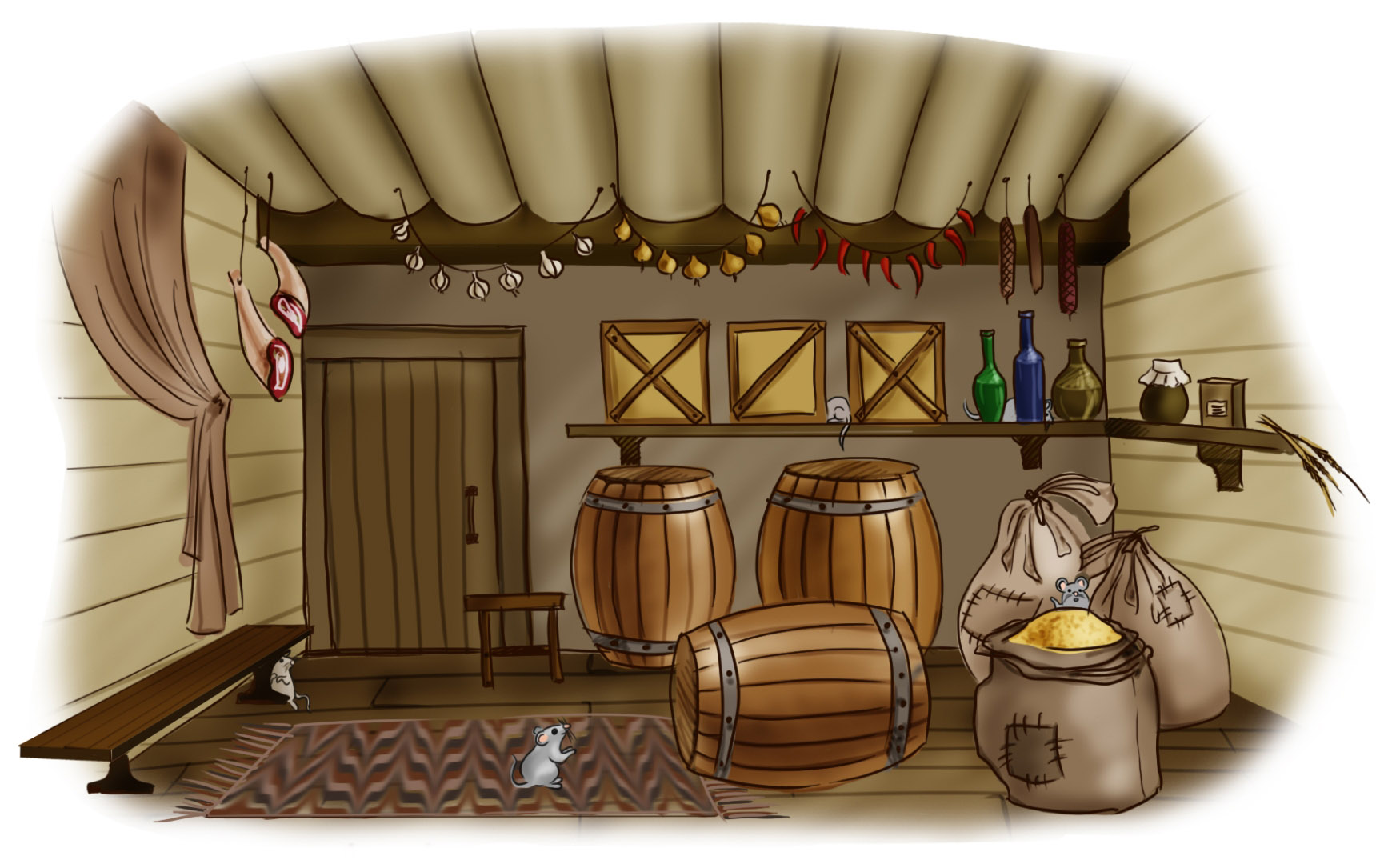 Сусек – забранное досками в виде неподвижного места в амбаре. Предназначено для ссыпки зернового хлеба или муки.
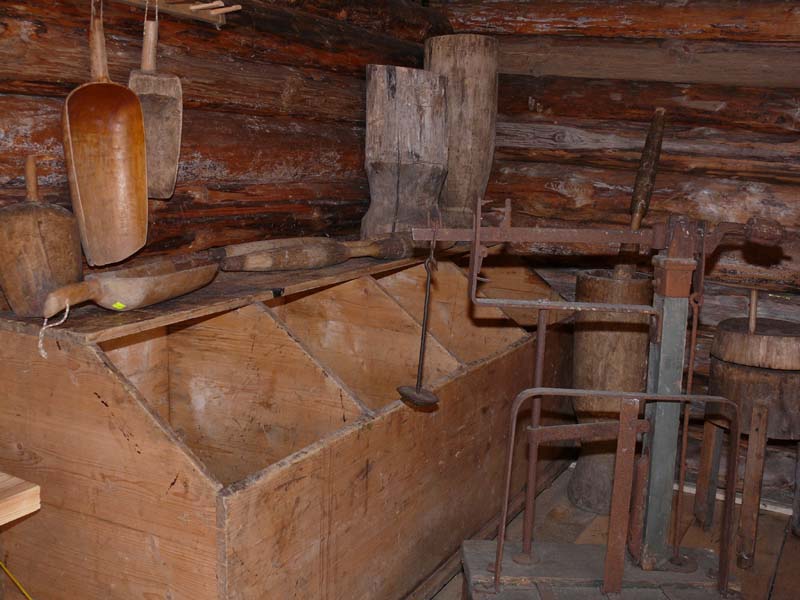 Пальчиковая гимнастика
Мы яичко разобьем, сахара добавим.
И сметанки положив, все с мукой смешаем.
Замесили, замесили…Покатали, покатали…
Испекли, поставили.
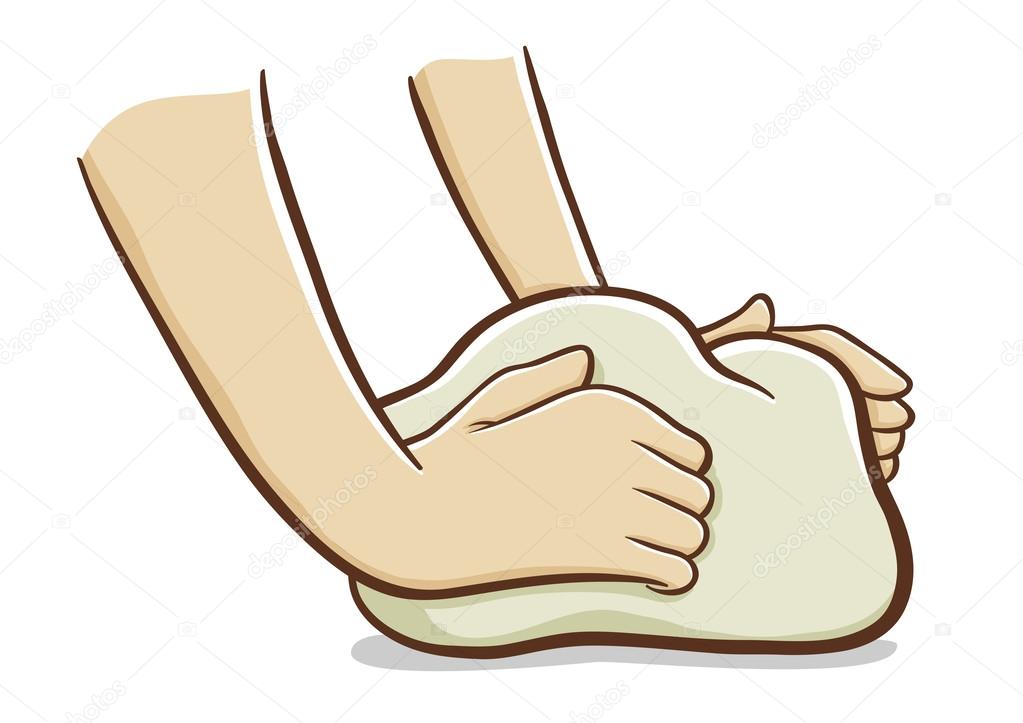 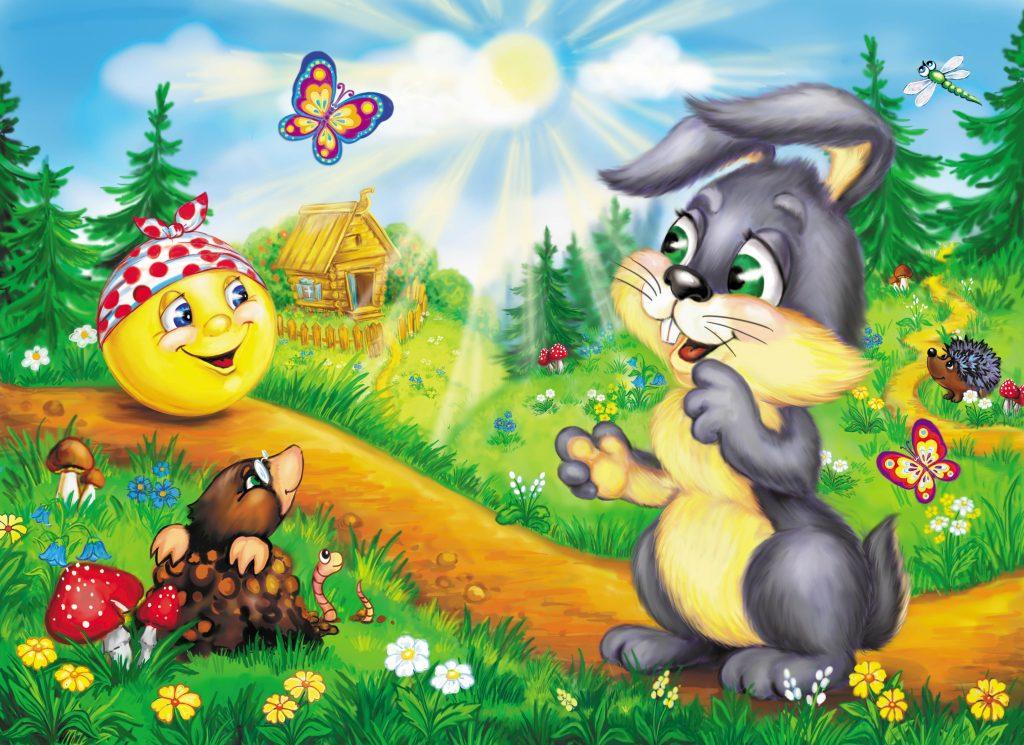 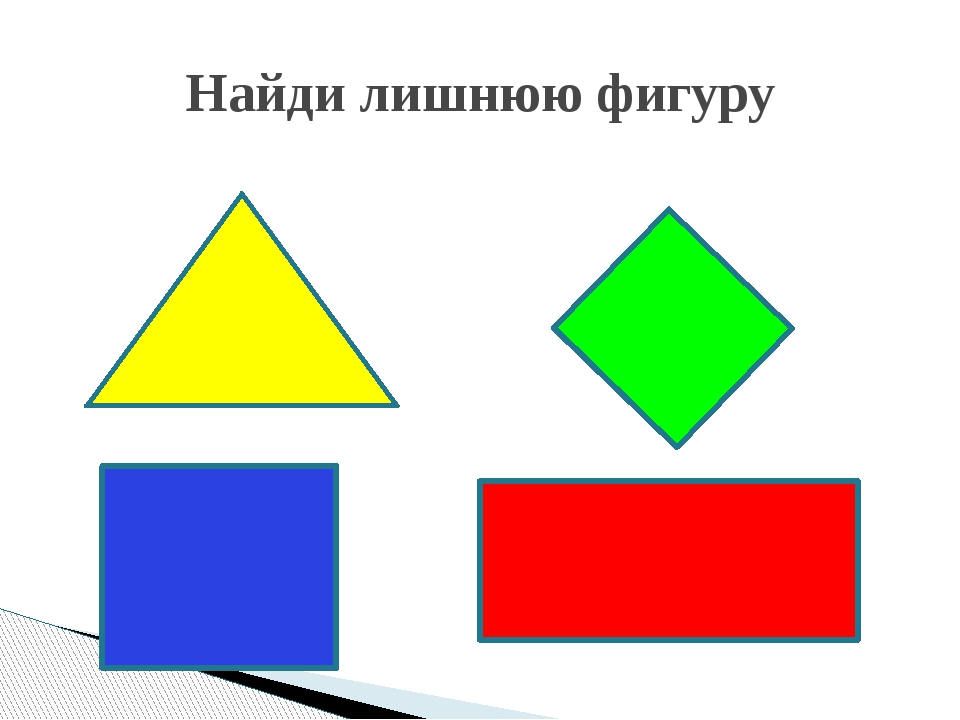 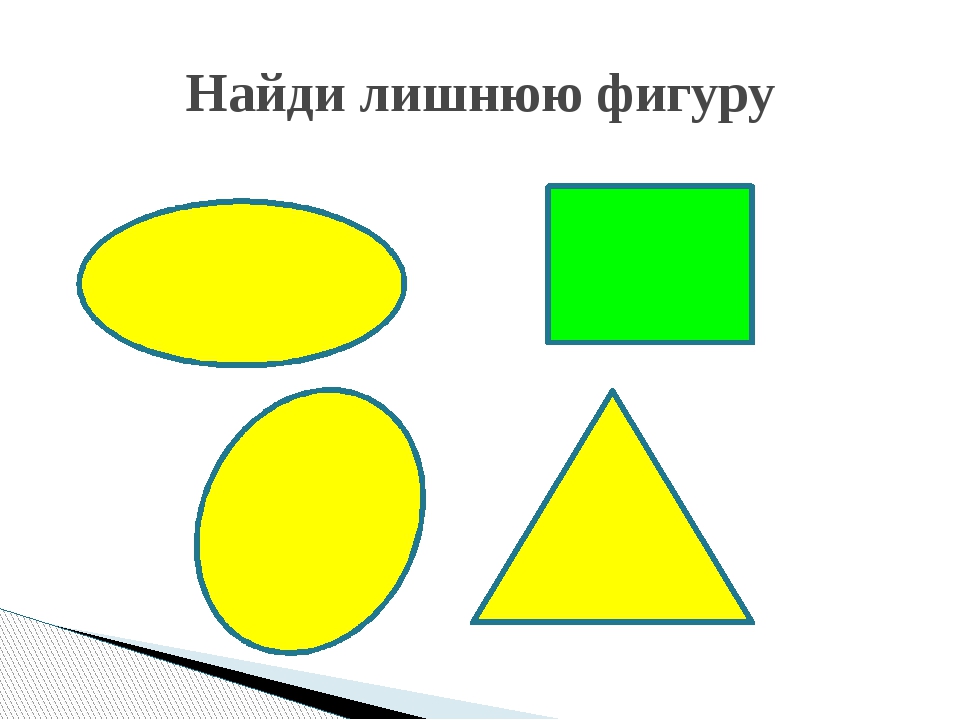 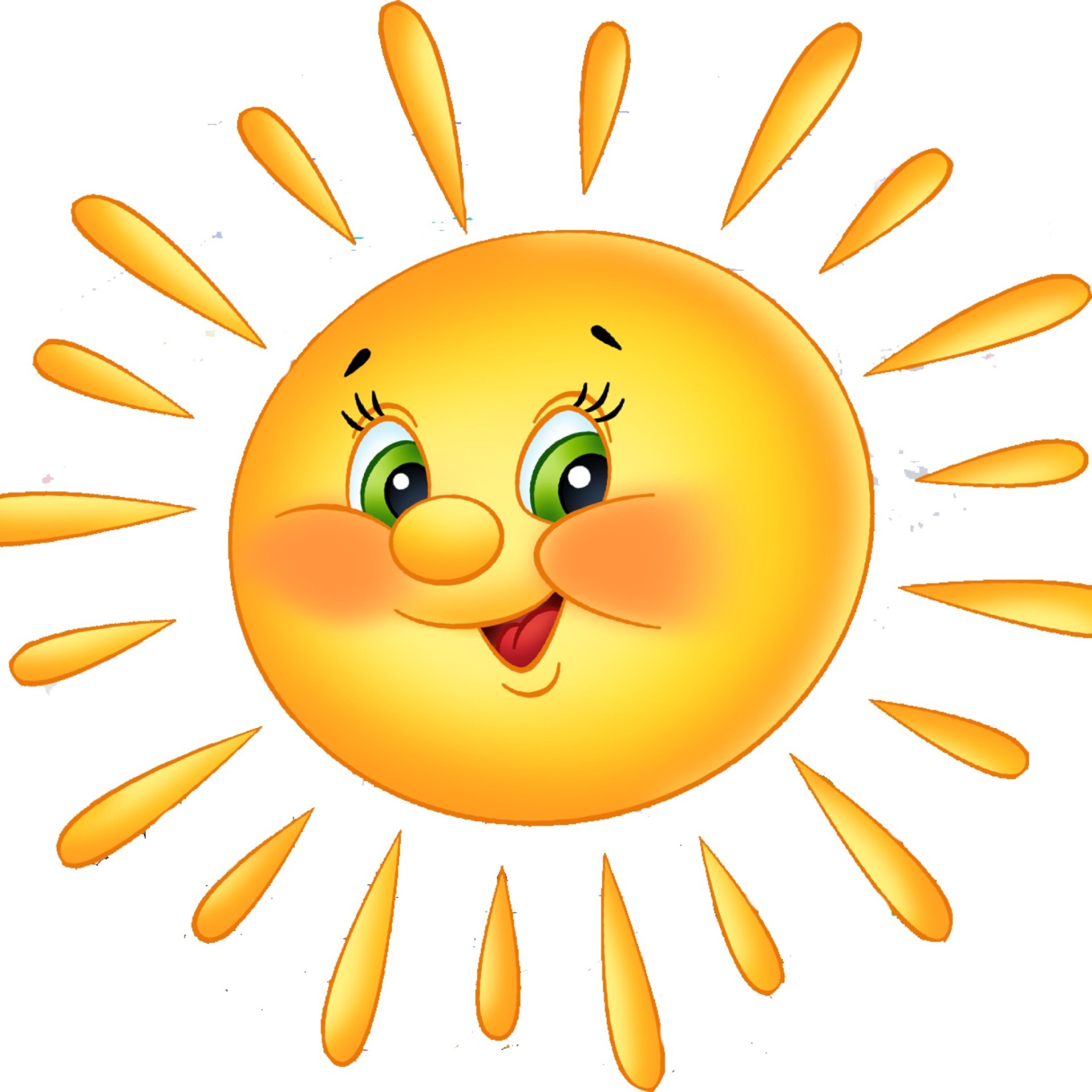 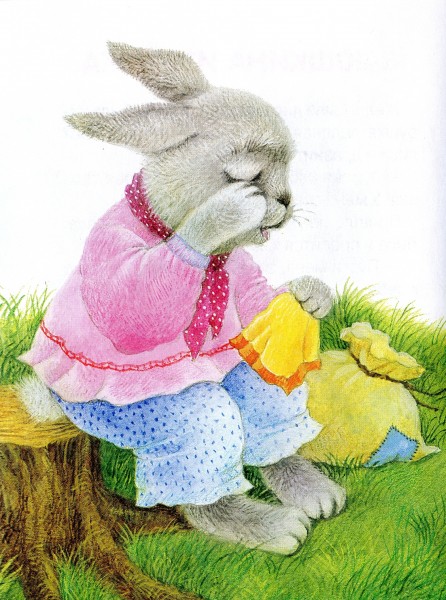 Чей? Чья? Чьи?
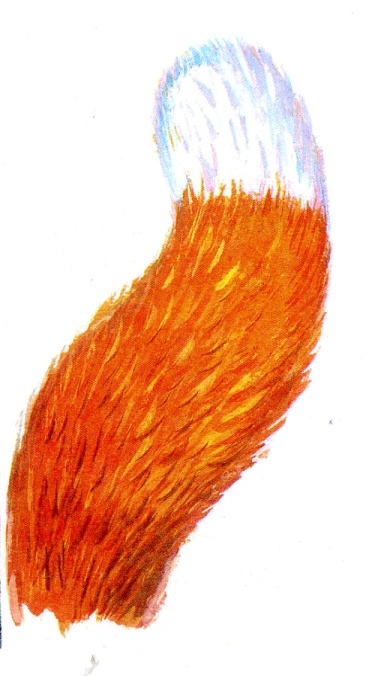 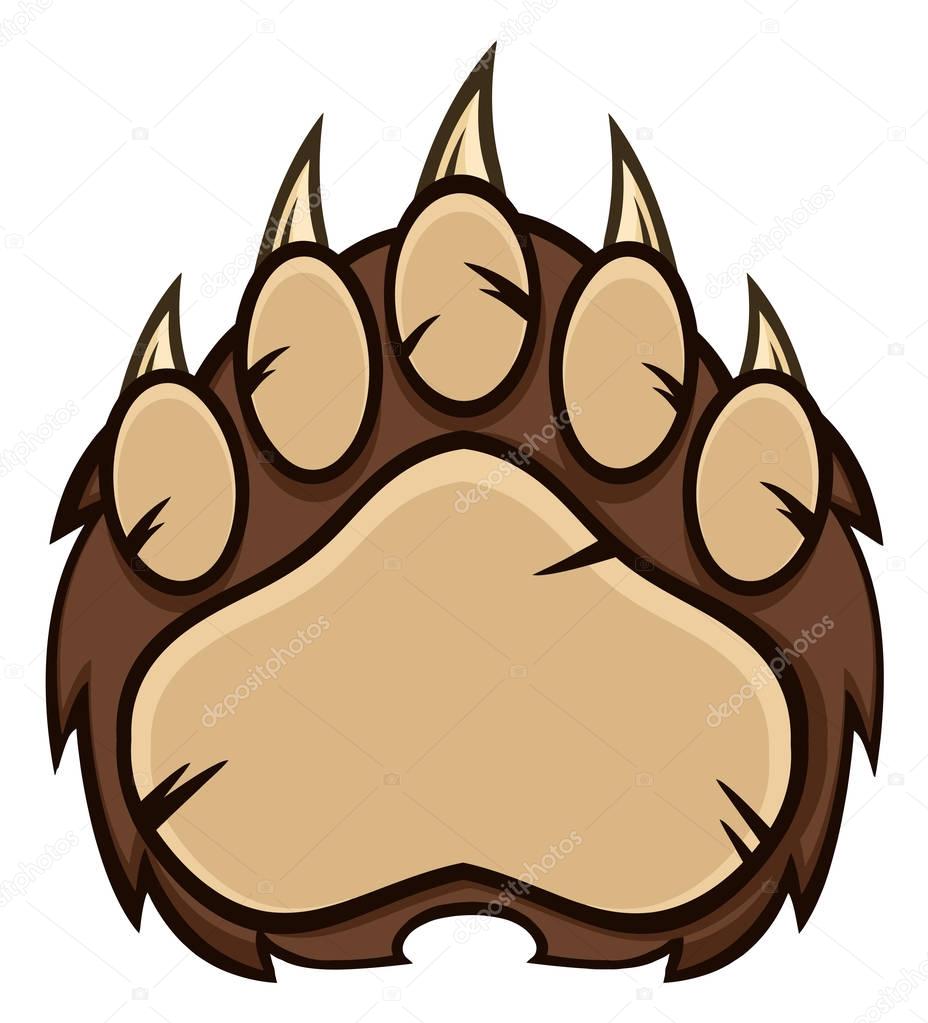 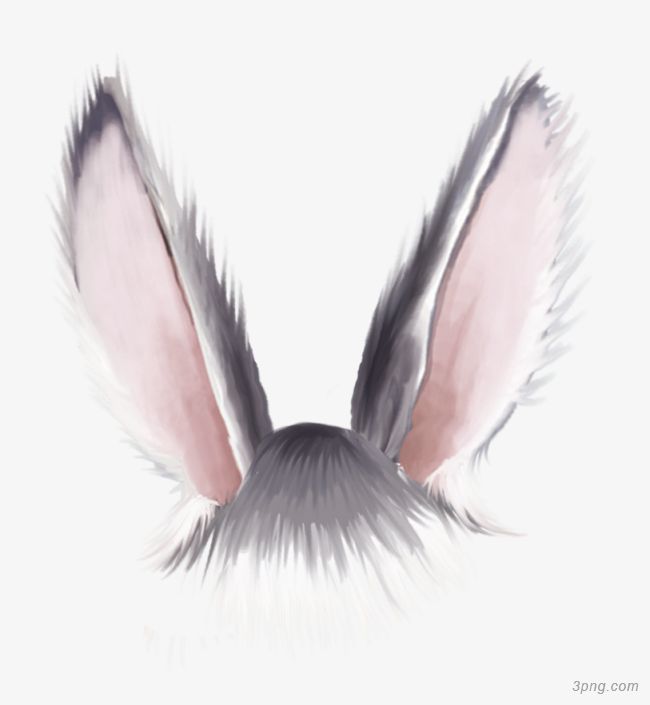 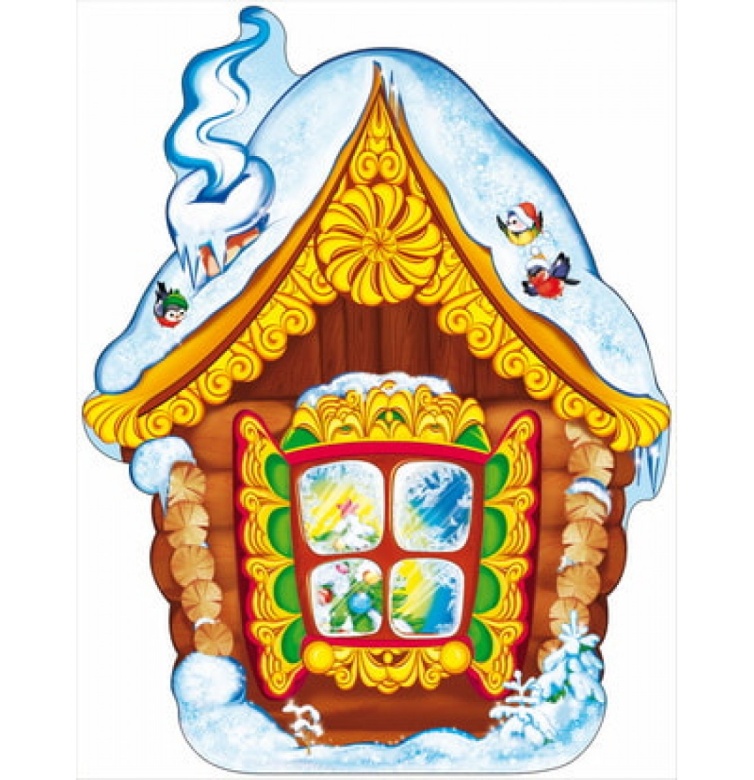 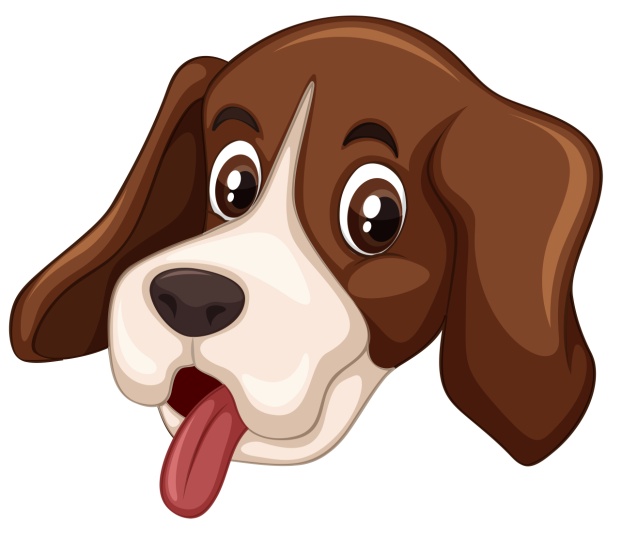 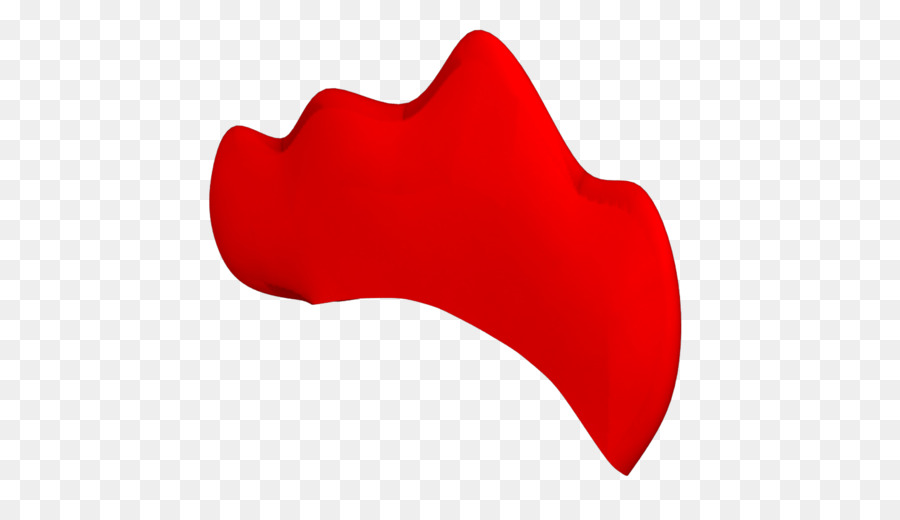 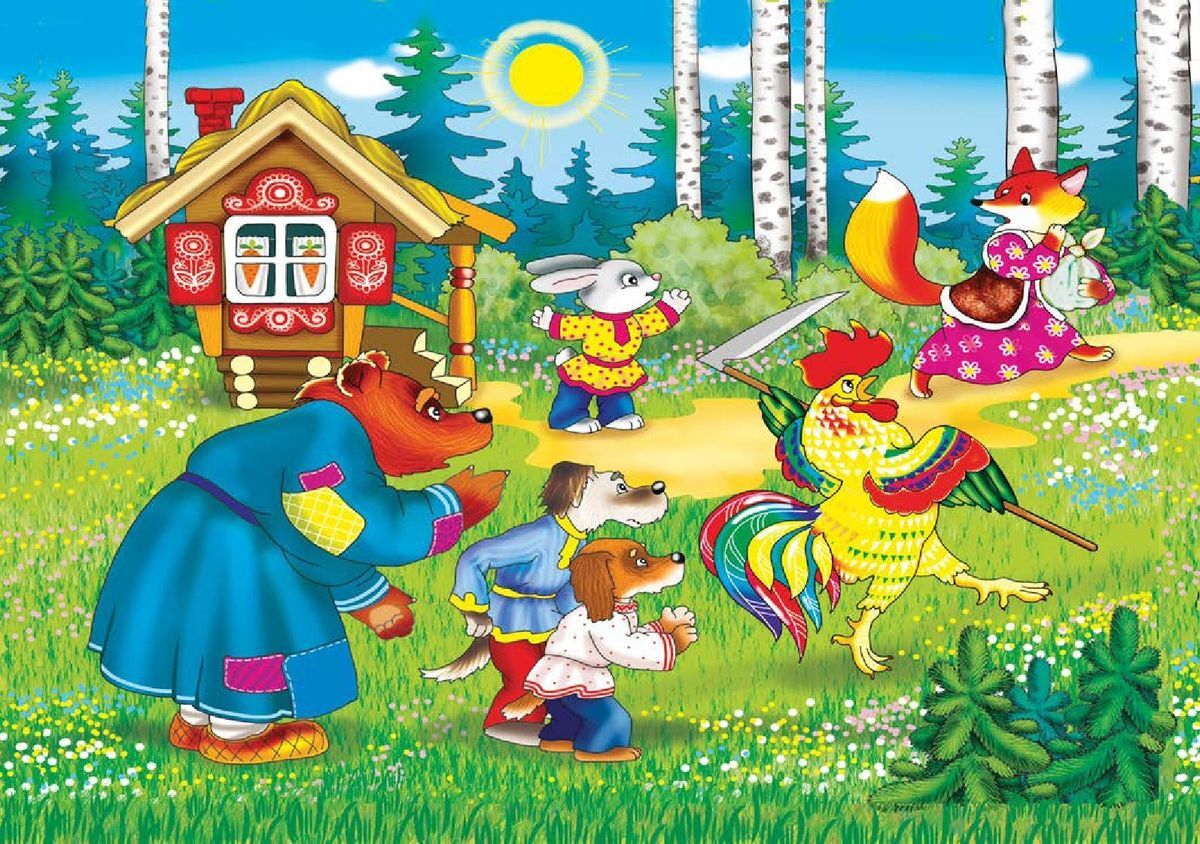 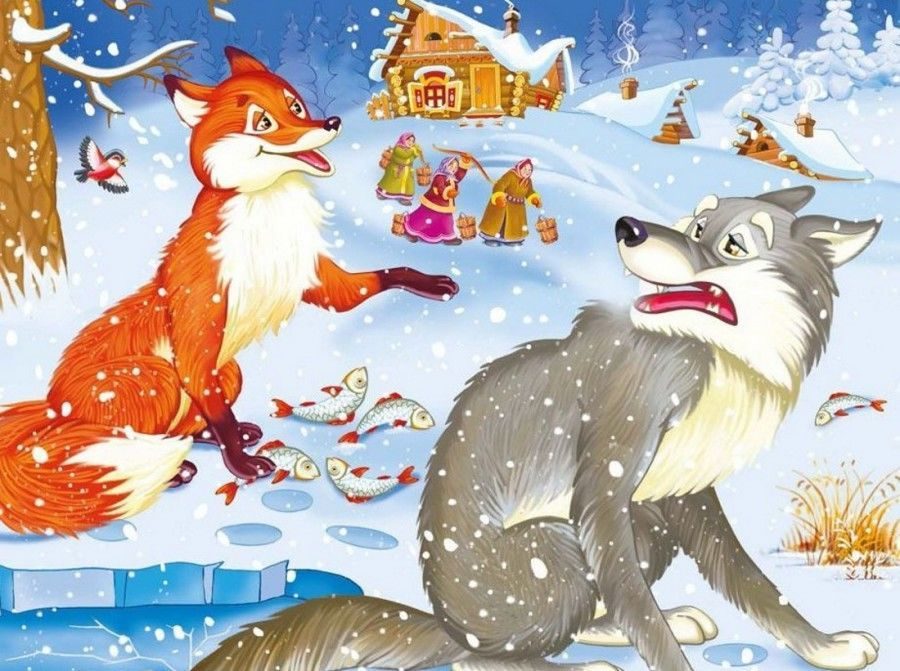 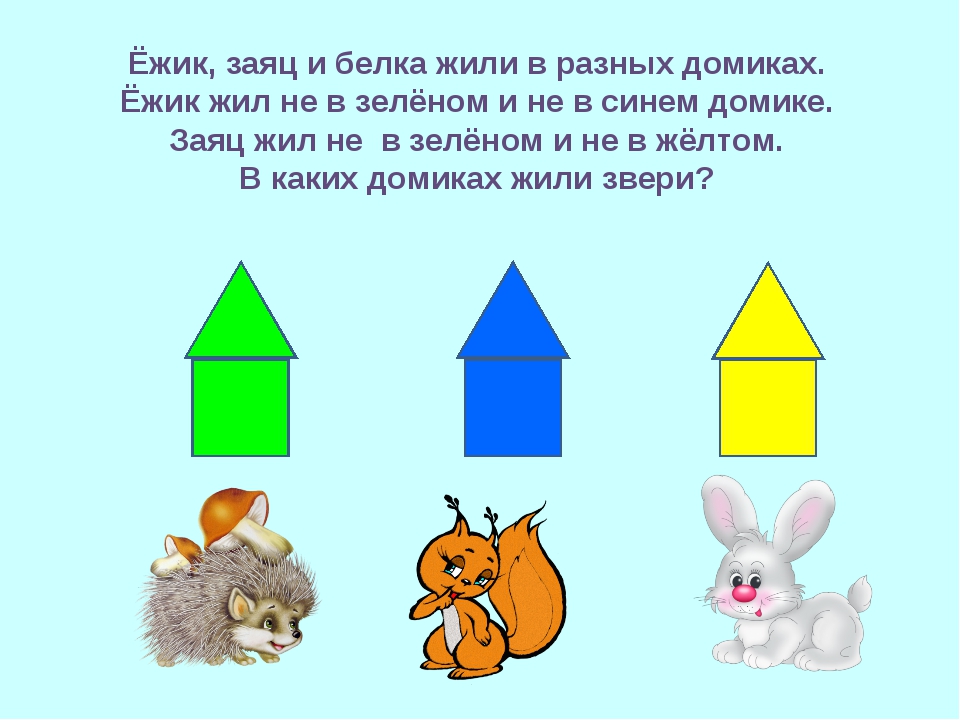 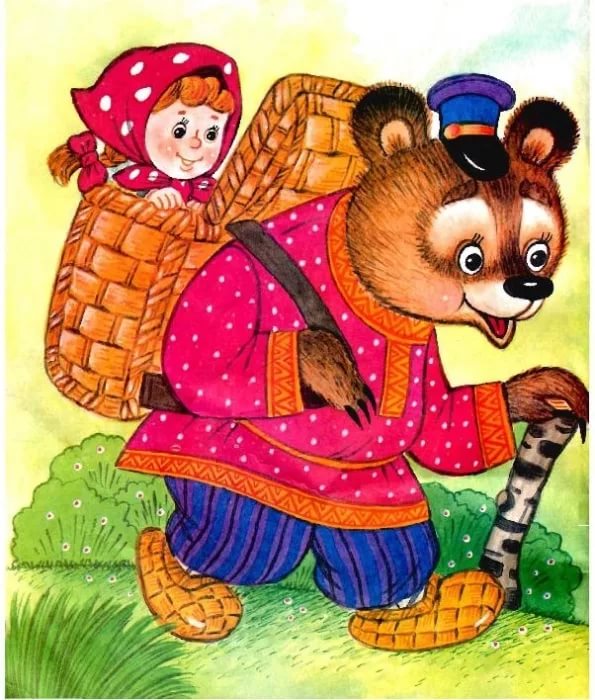 Танец «Испечем мы пироги»
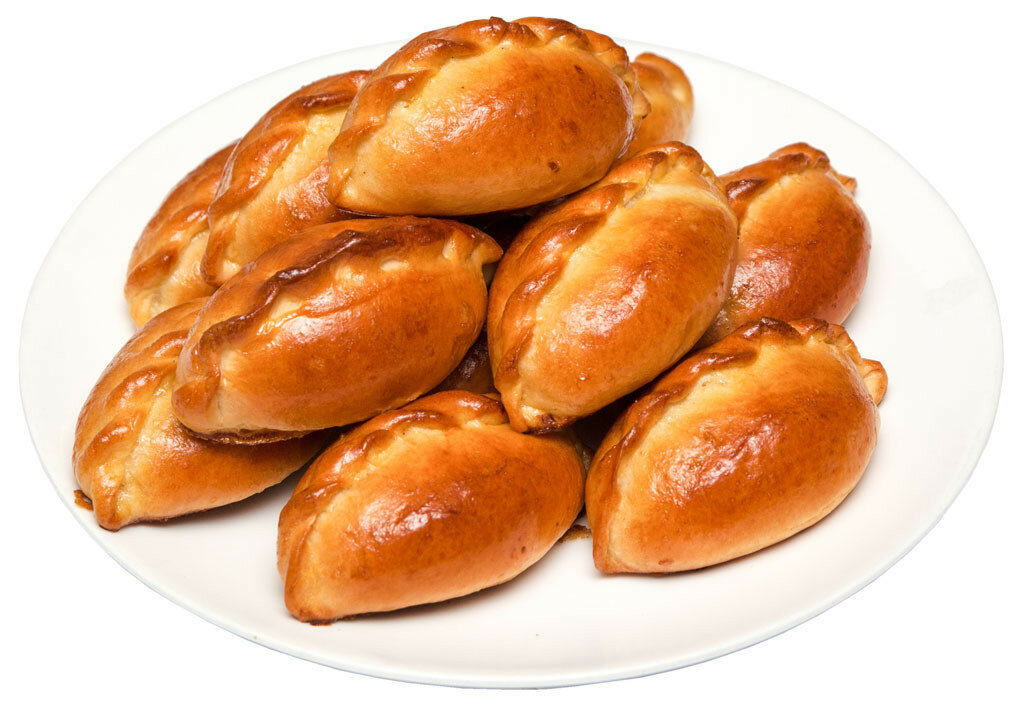 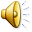 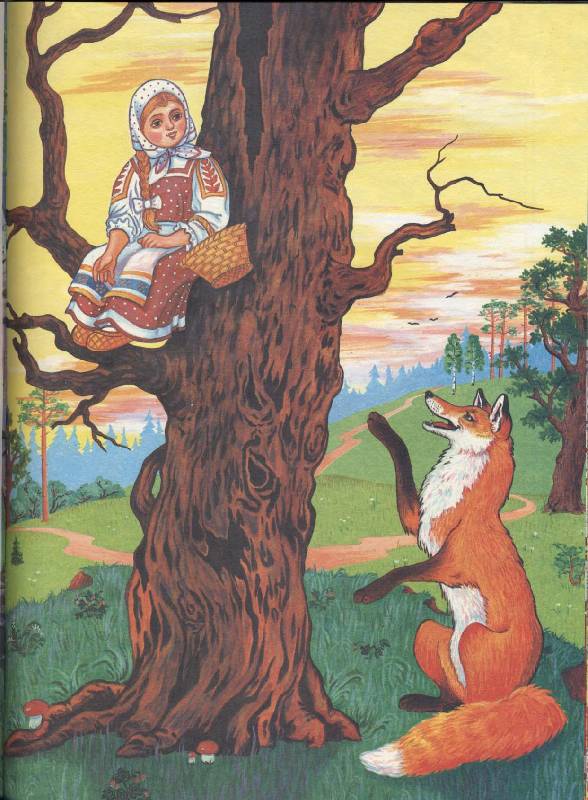 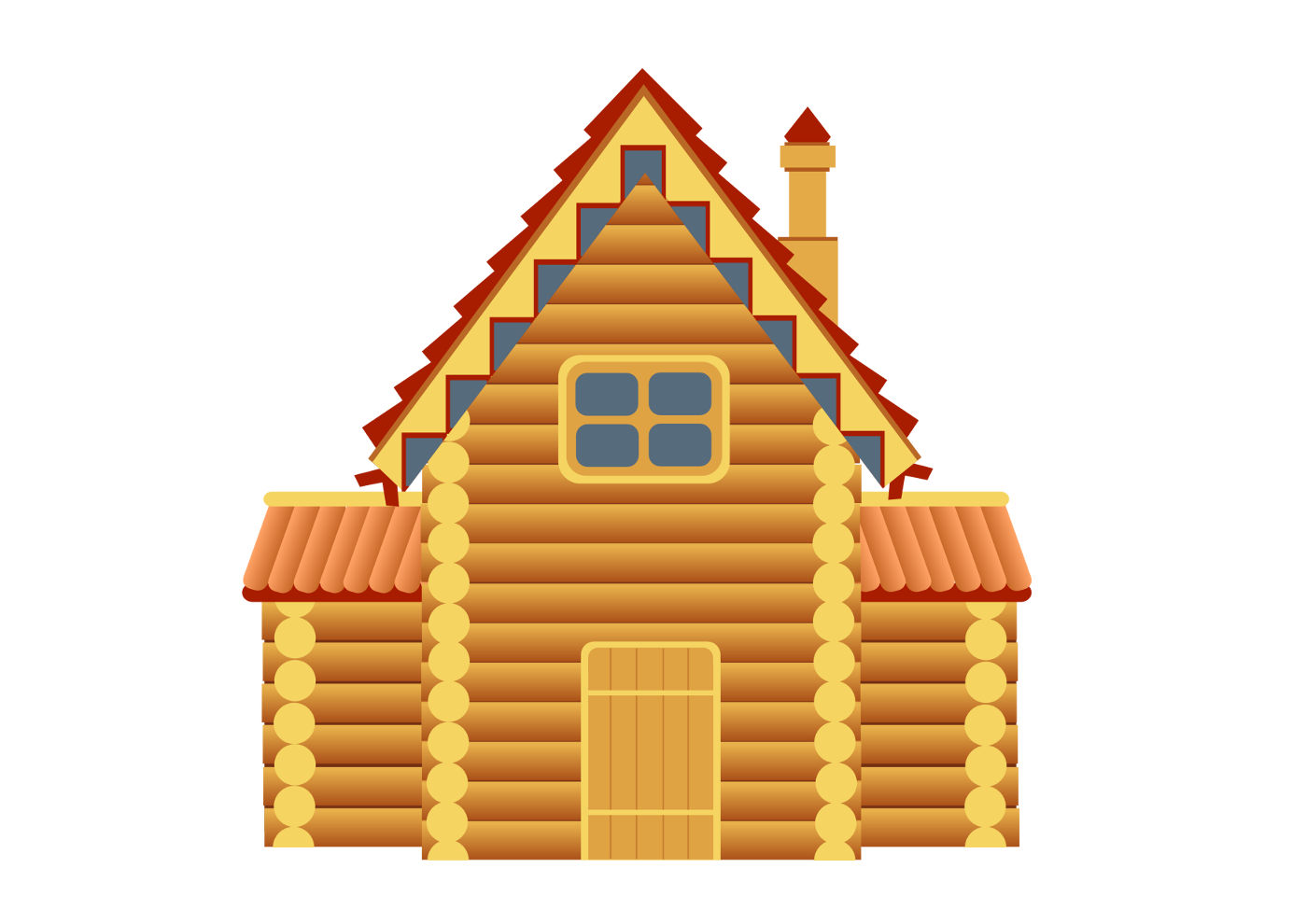 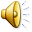 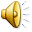 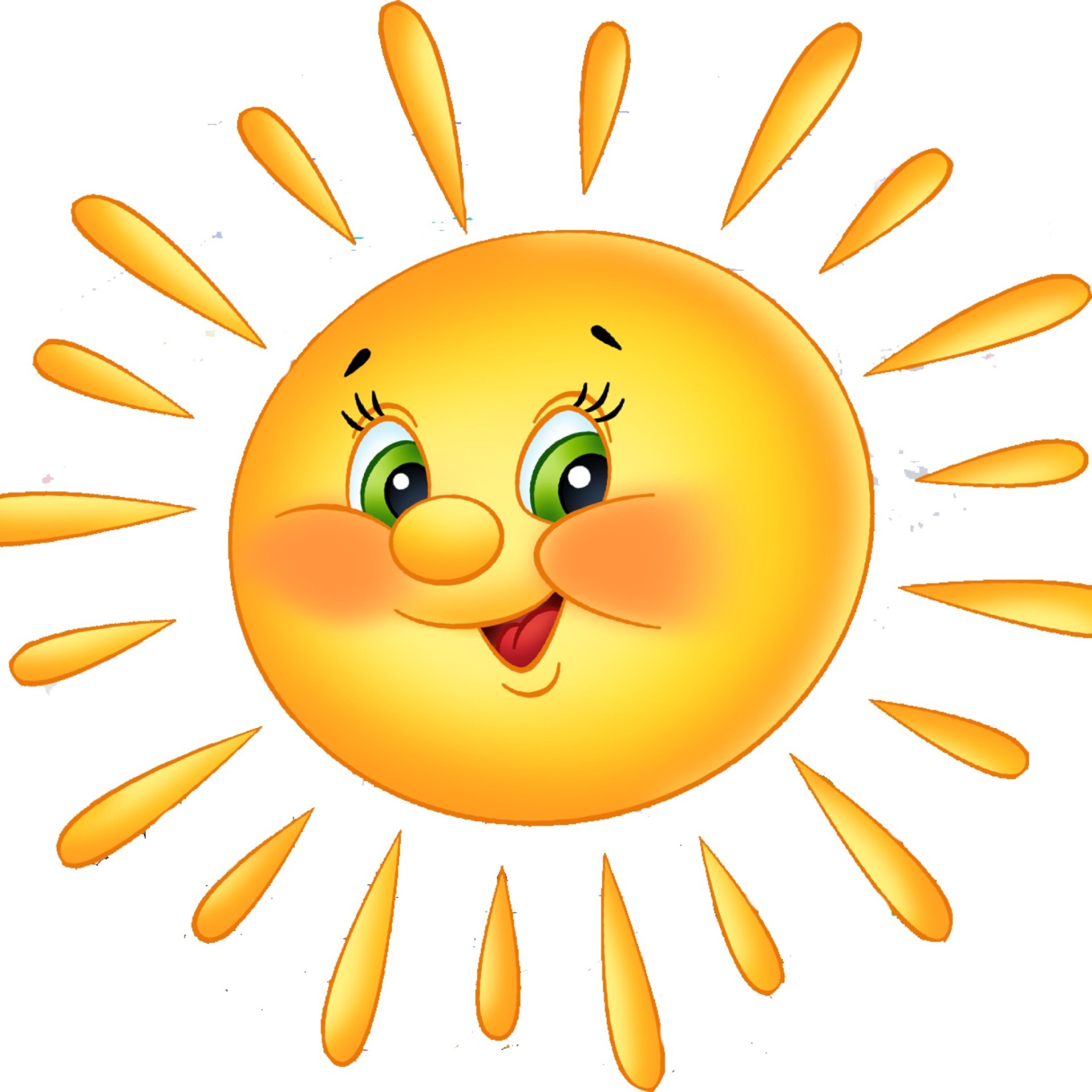